German
Narrating other people’s actions [2/2]
Present tense - strong verbs 
The third person singular (er/sie) and plural (sie)
Frau Conboy
Vowels
German vowels can be short or long.
Vowels are short when followed by more than one consonant, e.g., Mann, Gast.
Vowels are long when:
there is a double vowel, e.g. Paar, 
or when followed by the letter ‘h’, e.g., fahren, 
or by a single consonant, e.g., sagen.
NB: German final ‘e’is not silent, but very short, e.g. danke, Klasse.
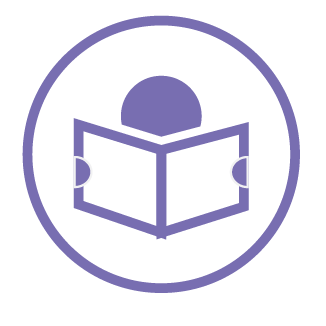 Strong verbs: I, you, he/she/it
For strong verbs, you change the vowel for the du and er/sie/es forms:
schlafen
to sleep/sleeping
I sleep/am sleeping
ich schlafe
you sleep/are sleeping
du schläfst
er/sie schläft
he/she sleeps/is sleeping
nehmen
[to take / taking]
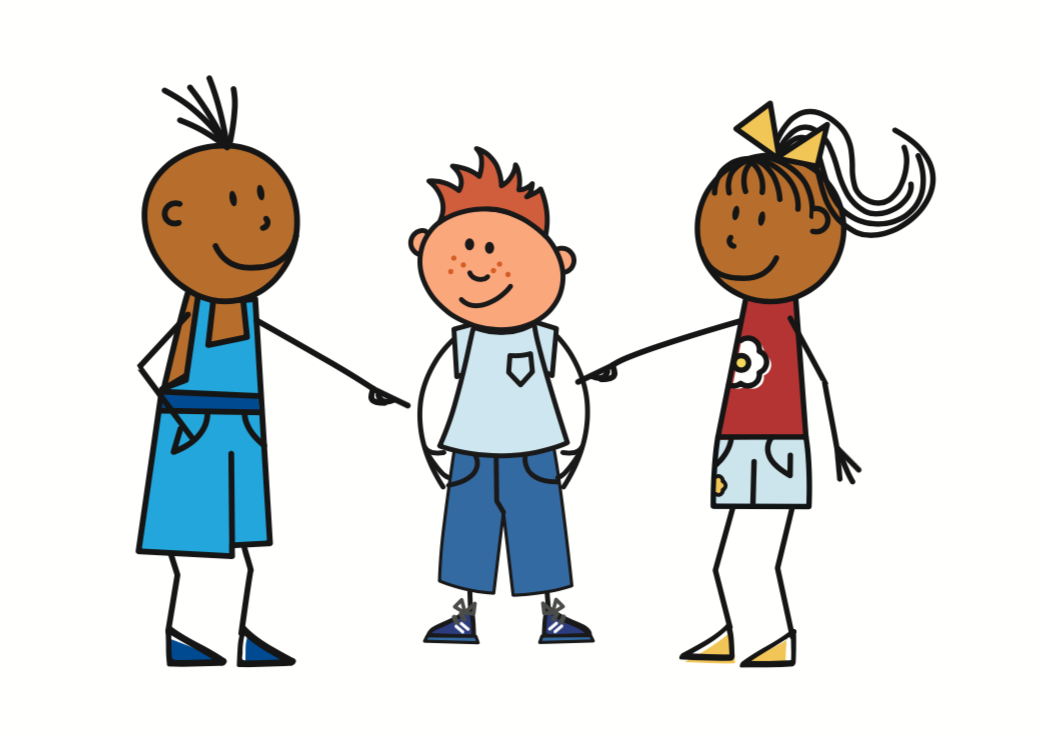 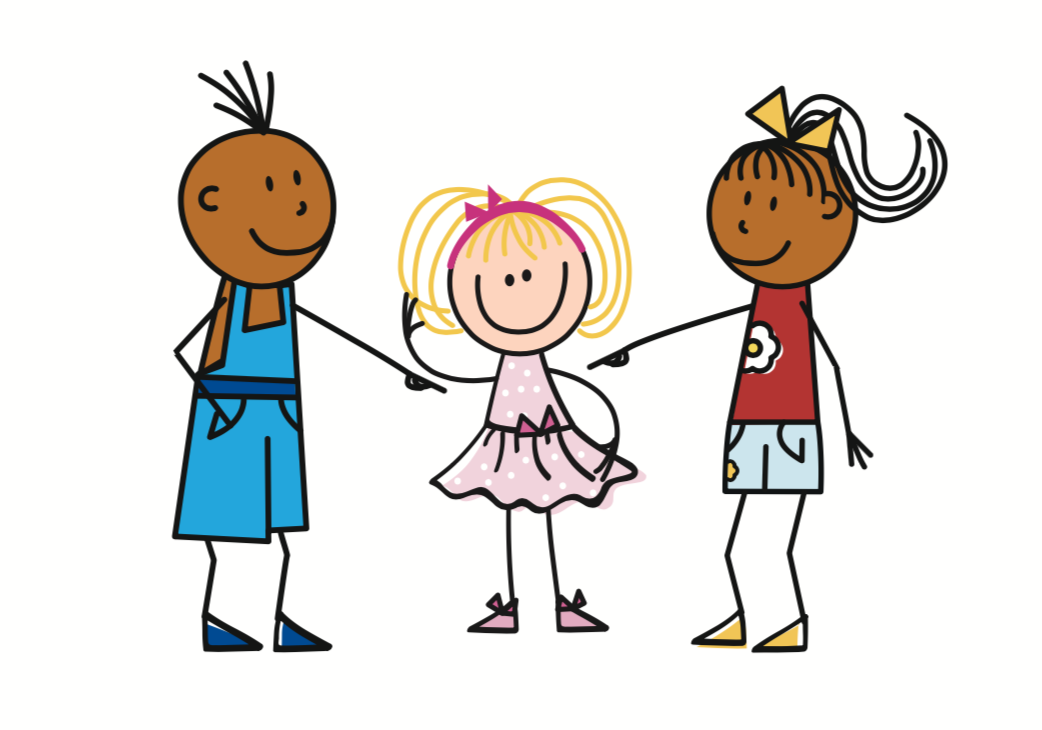 nimmt
[he/she takes / is taking]
Er nimmt den Bus.
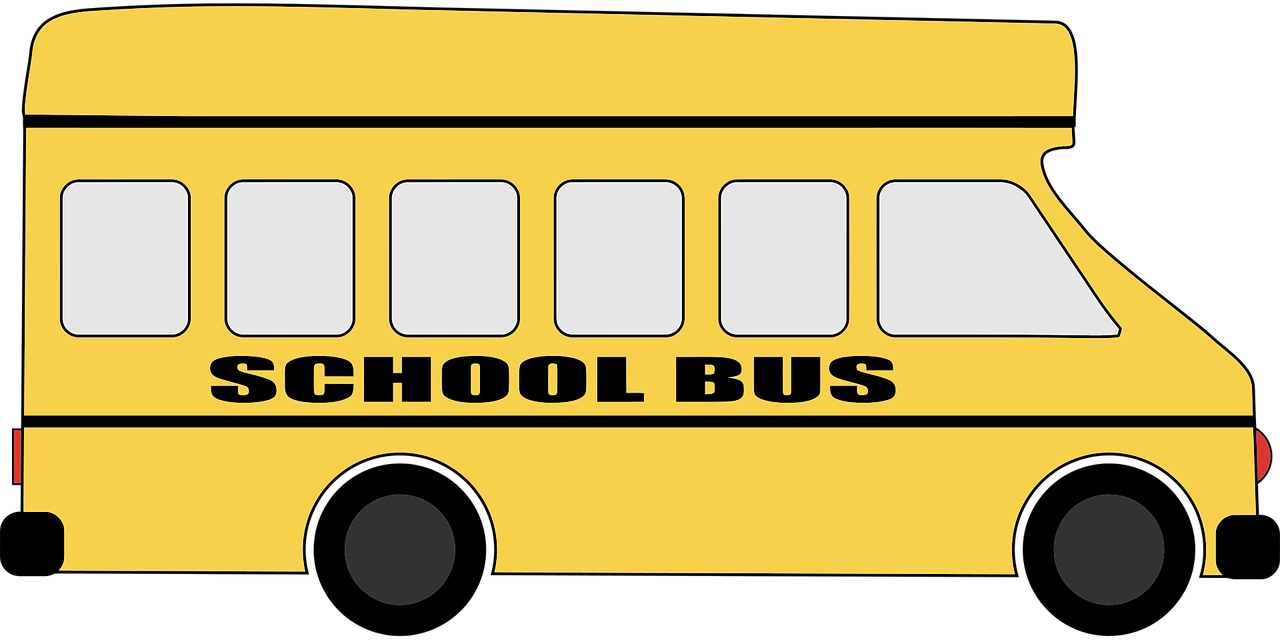 [He is taking the bus.]
lassen
[to leave / leaving]
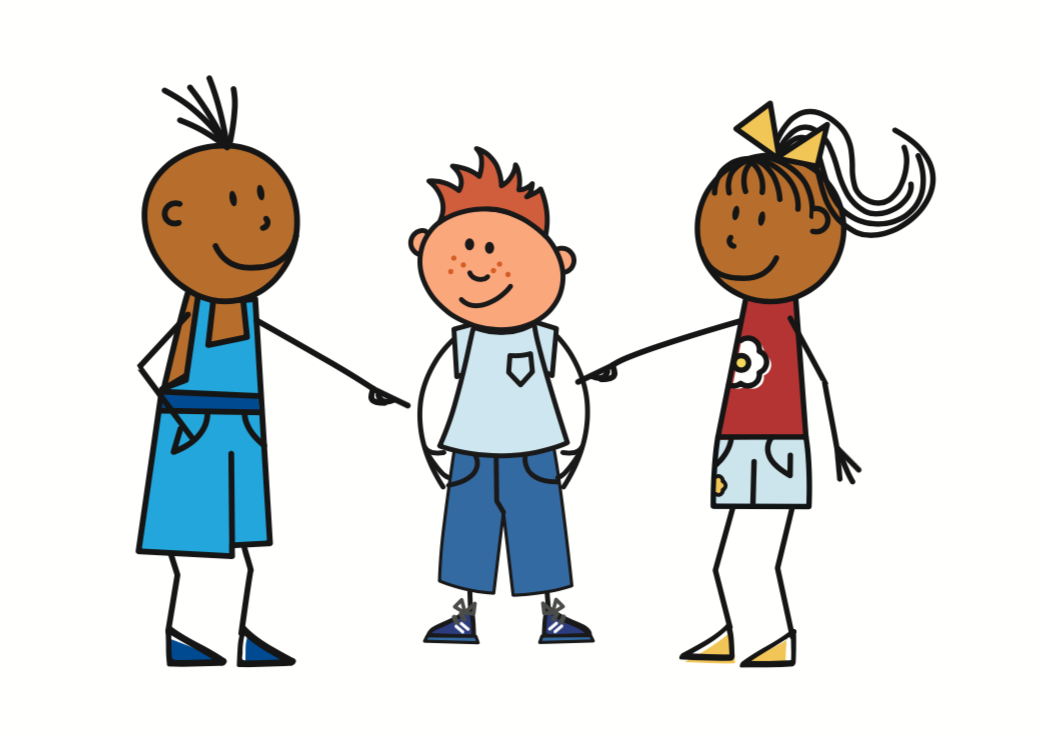 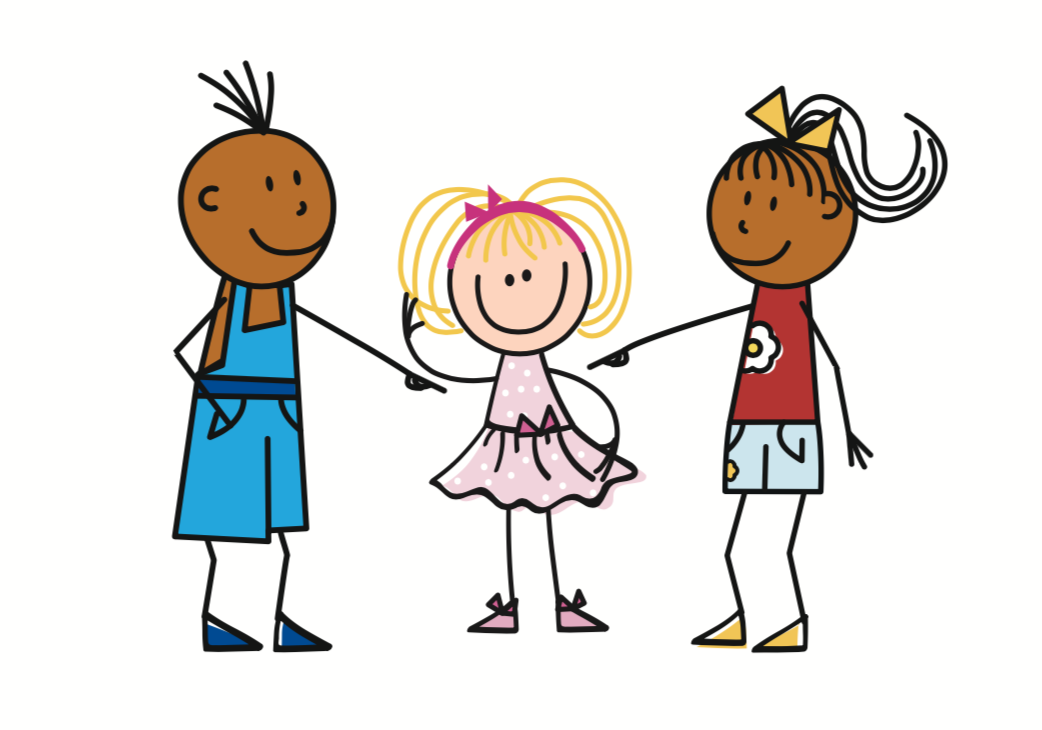 lässt
[he/she leaves / is leaving]
Er lässt das Handy zu Hause.
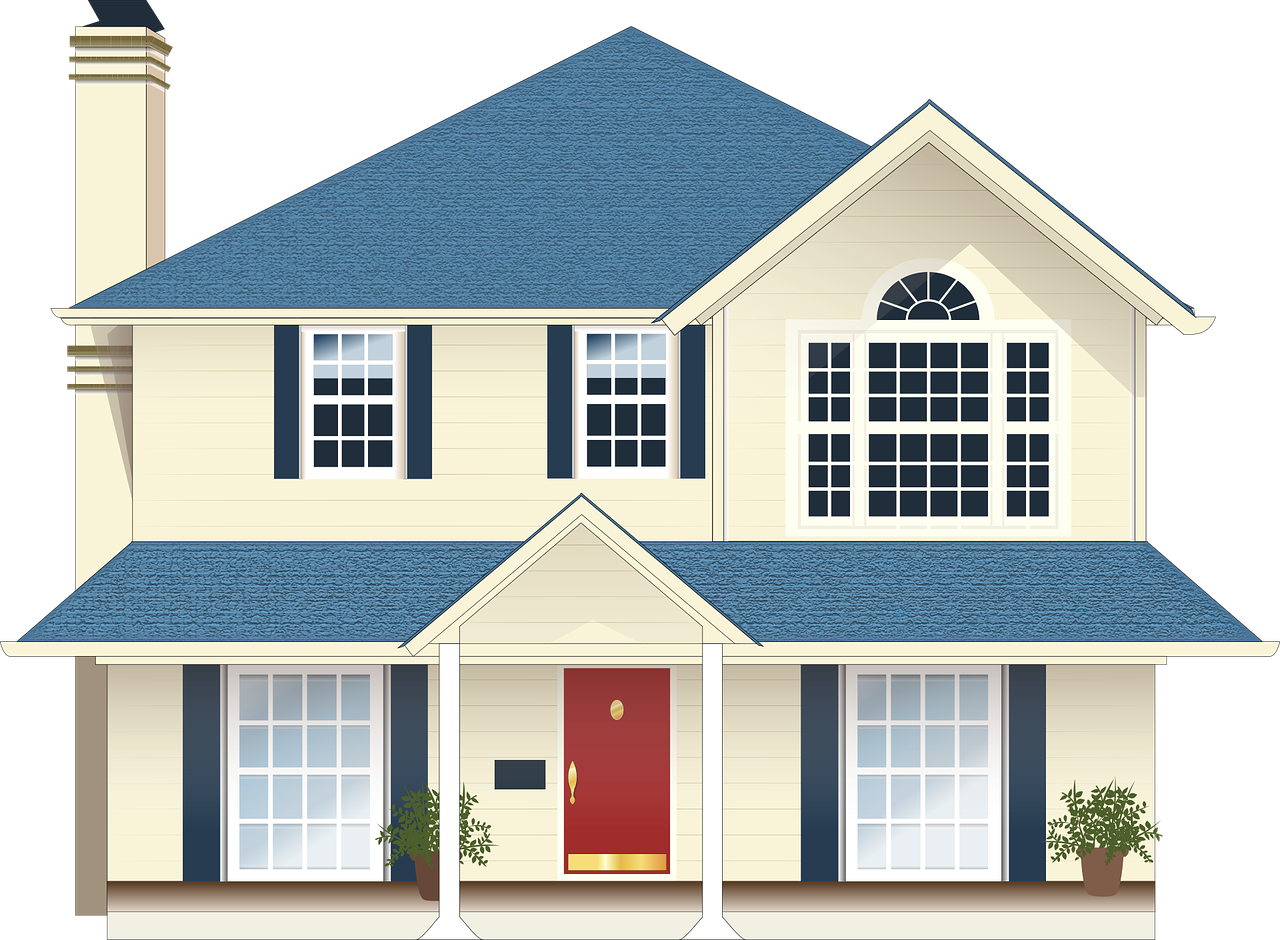 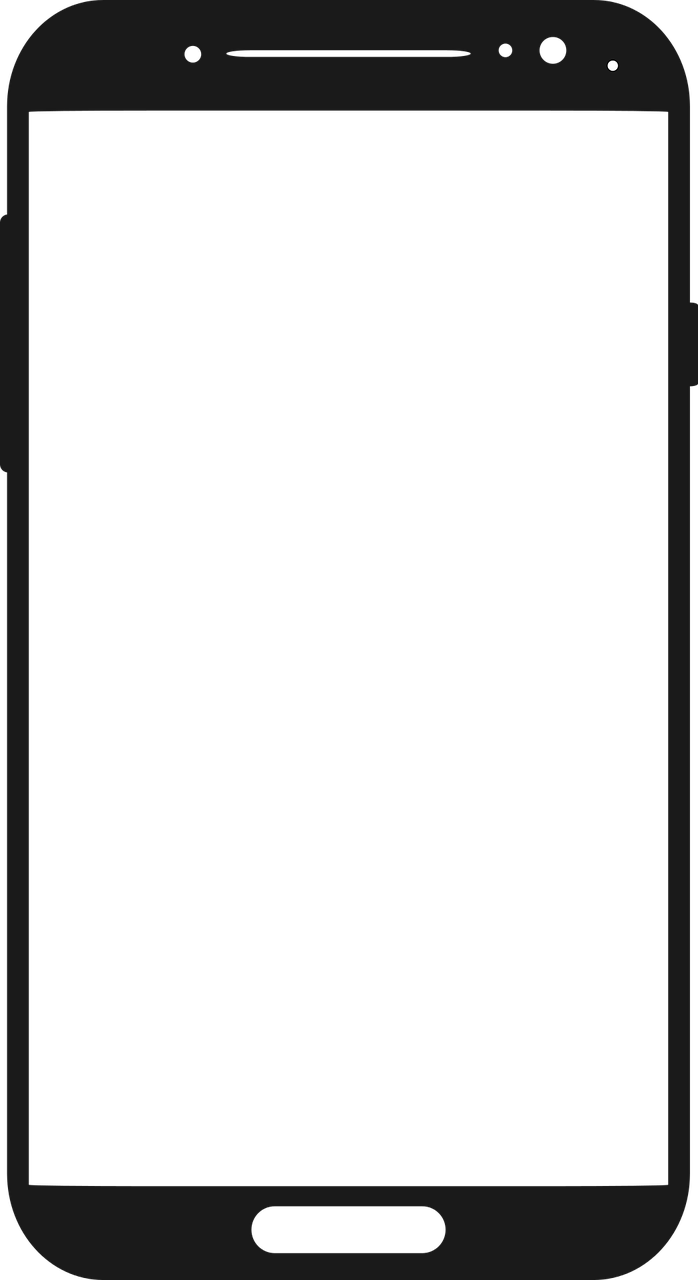 [He leaves / is leaving the mobile at home.]
halten
[to stop / stopping]
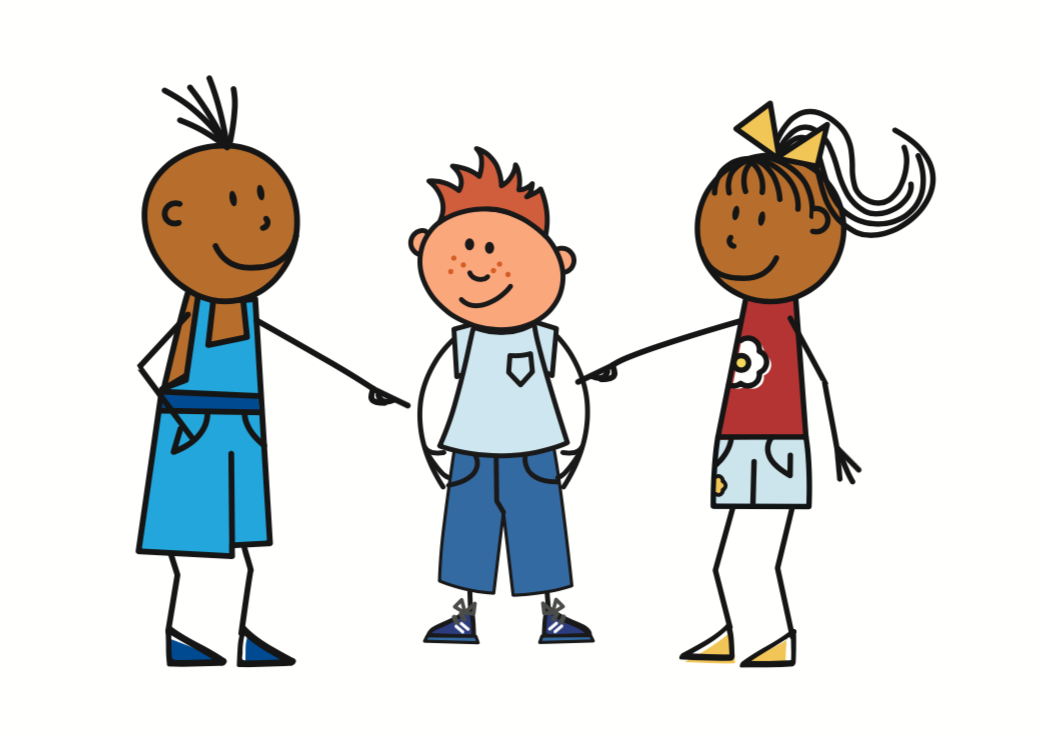 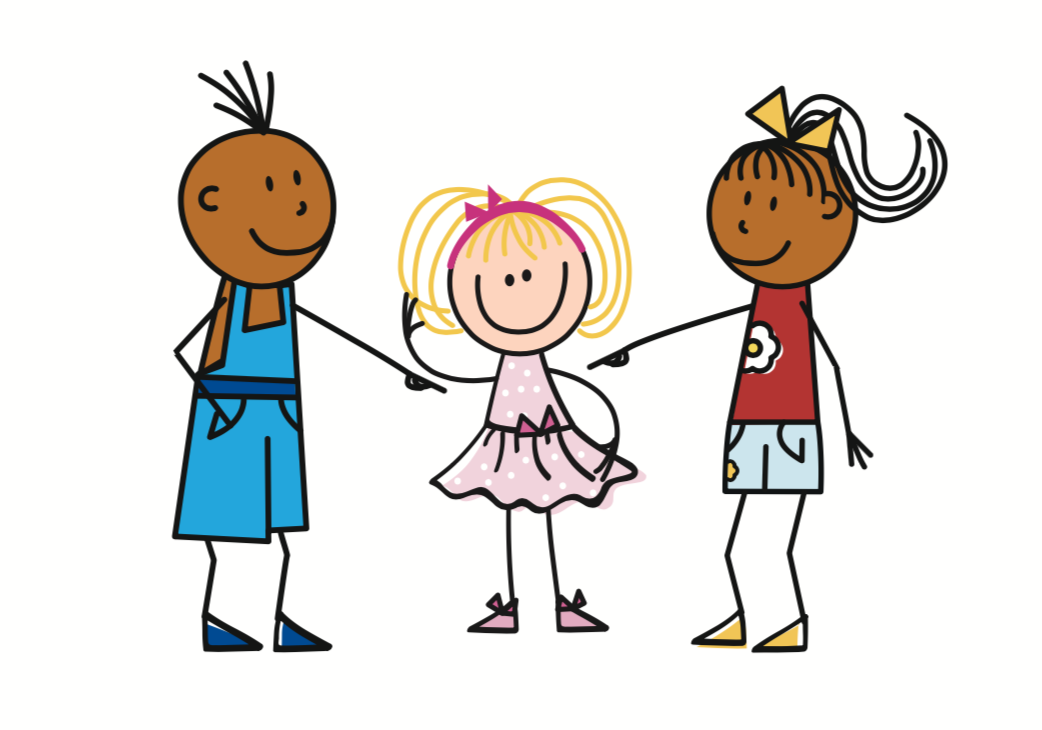 hält
[he/she leaves / is leaving]
Der Bus hält.
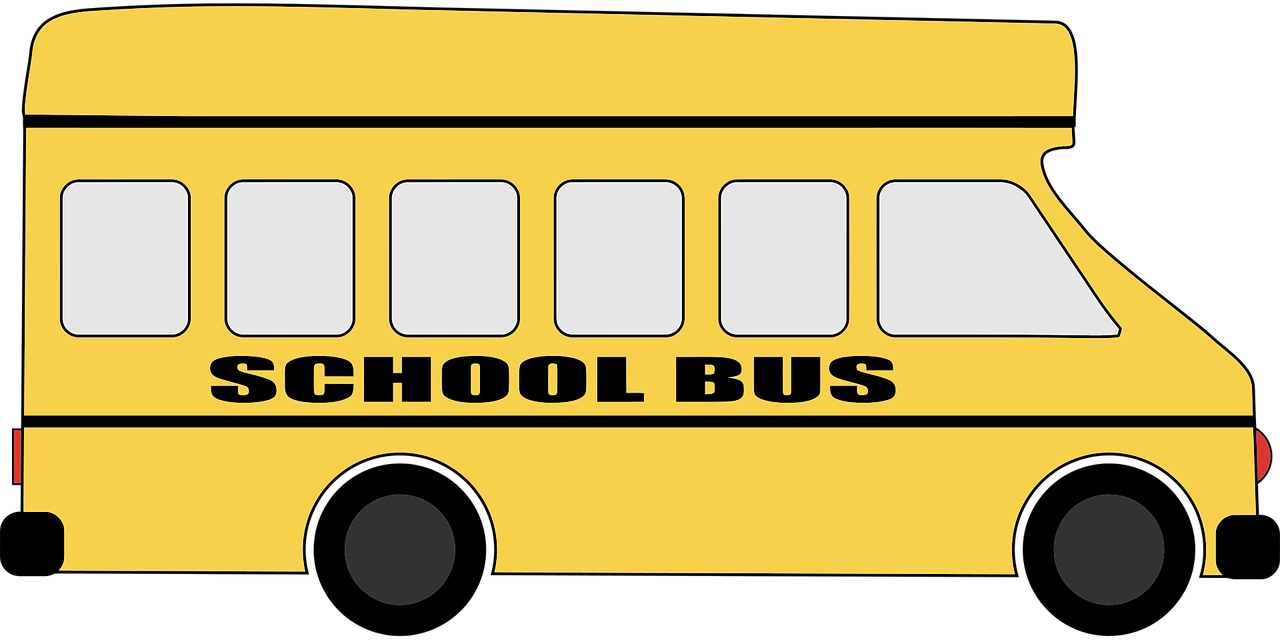 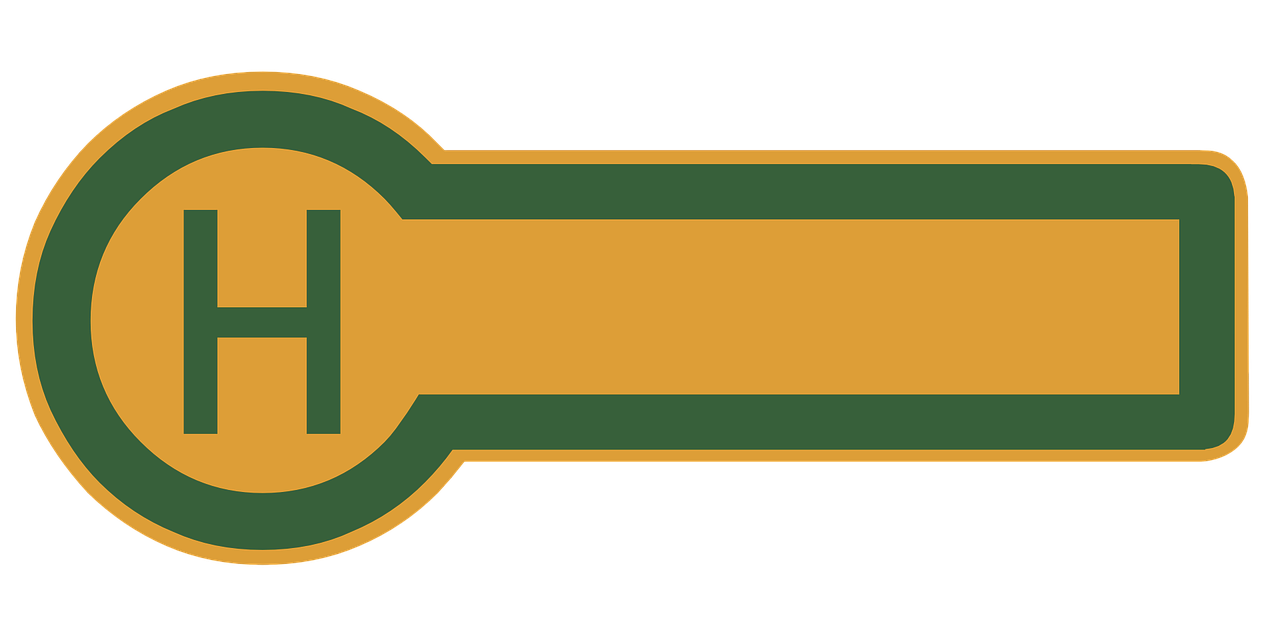 [The bus stops / is stopping.]
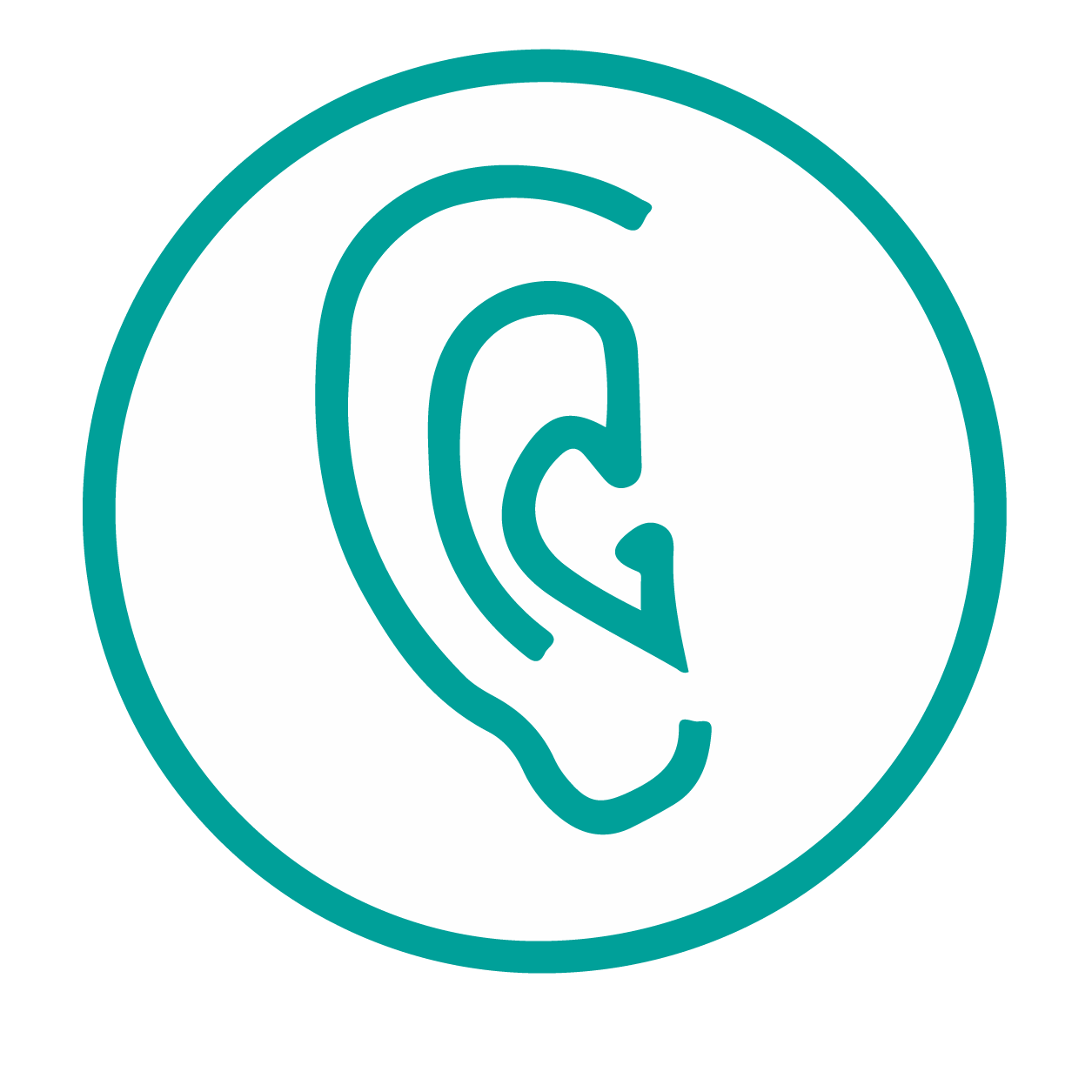 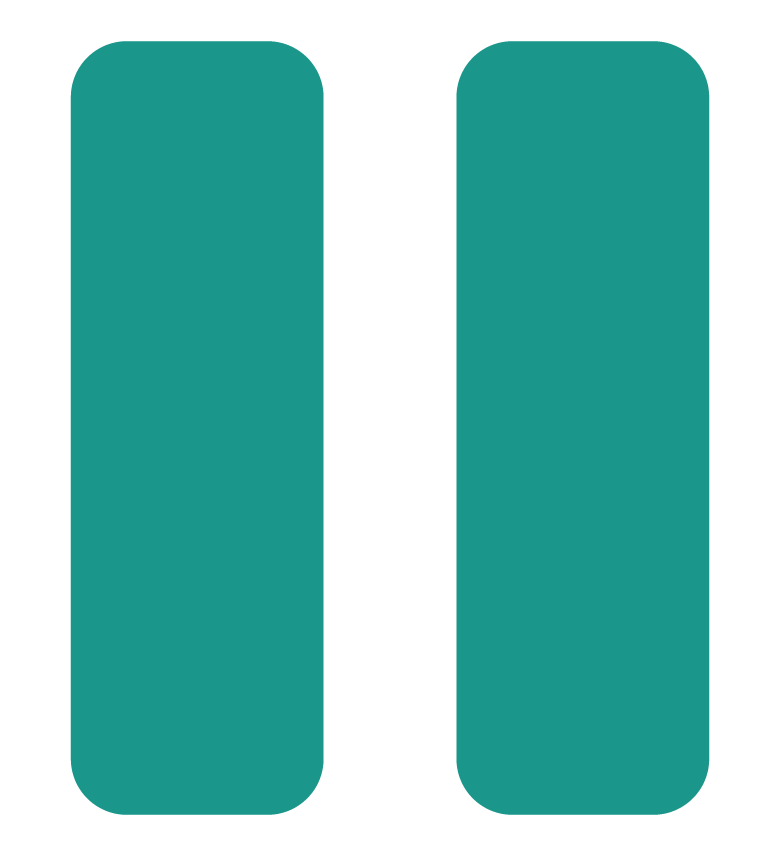 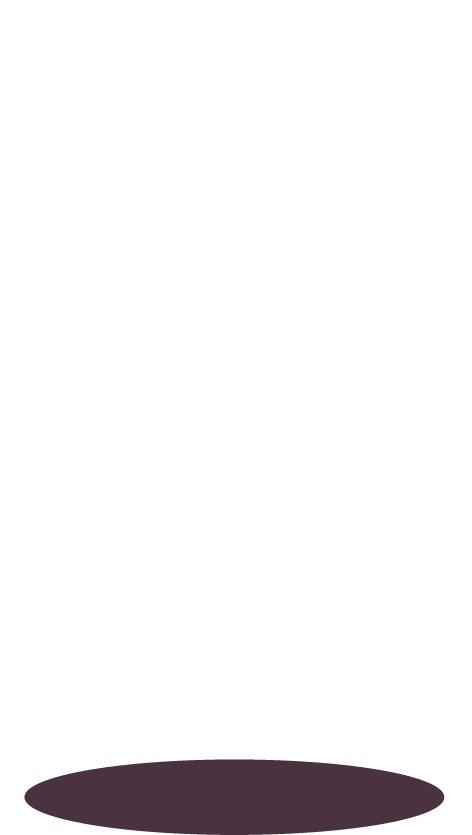 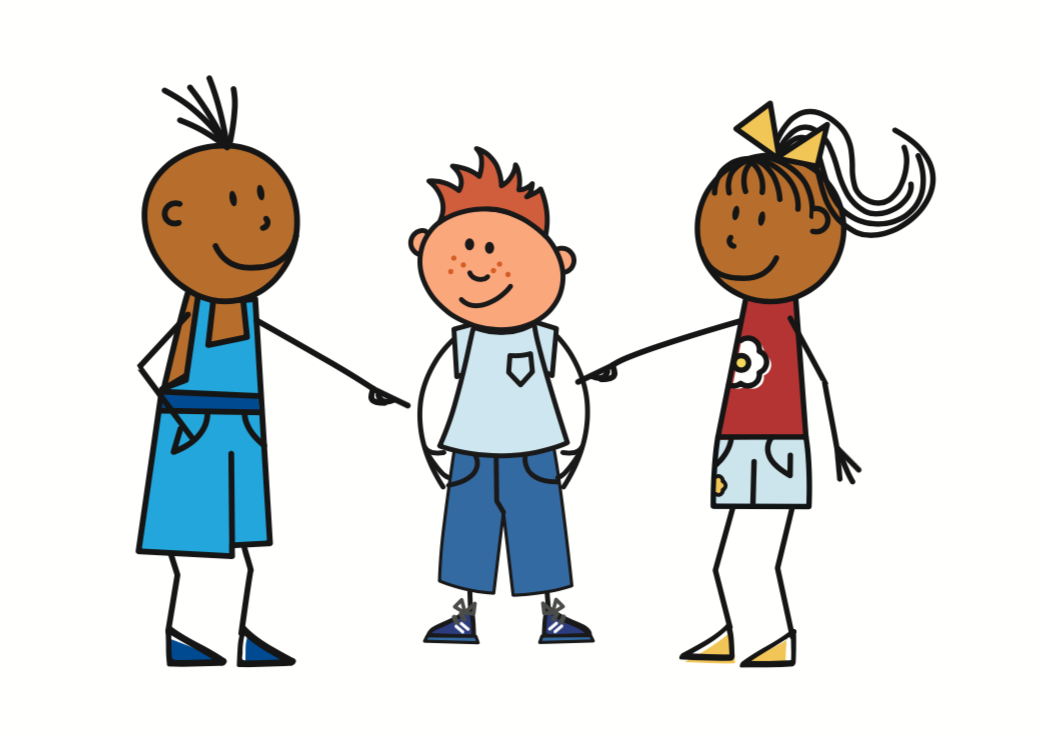 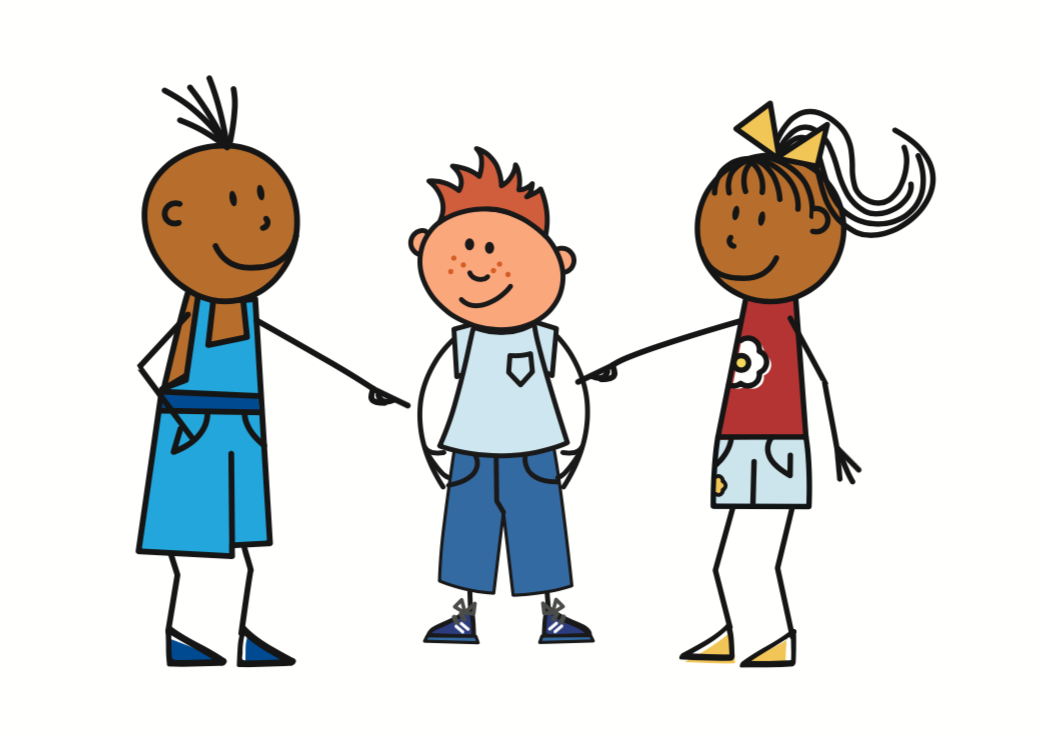 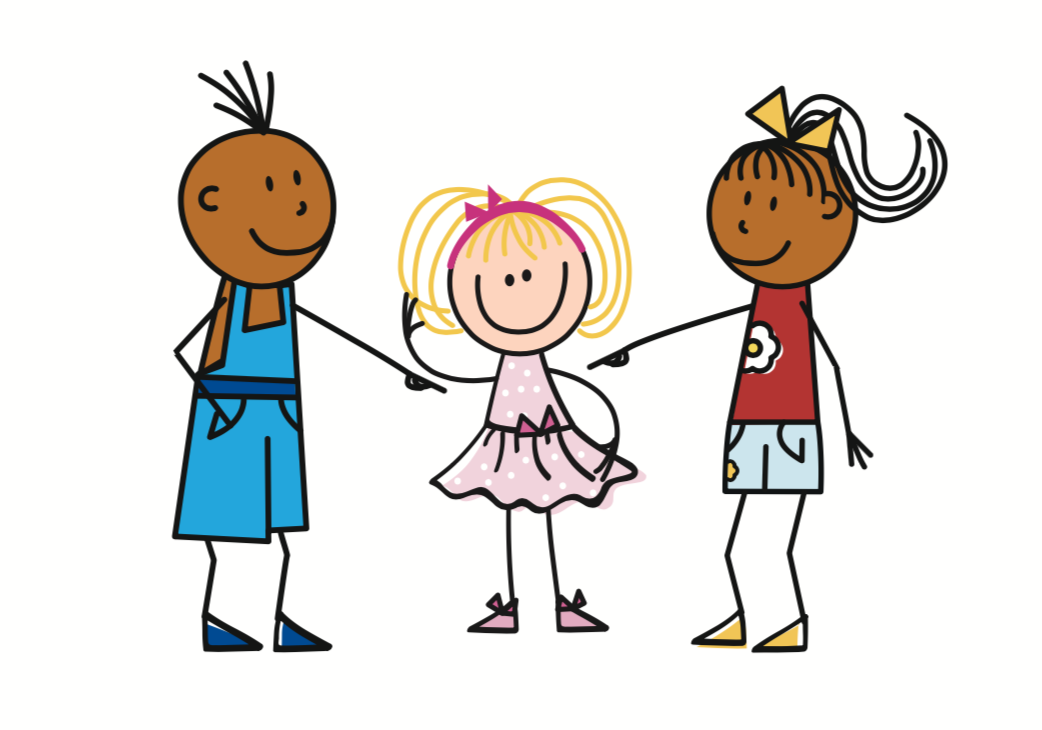 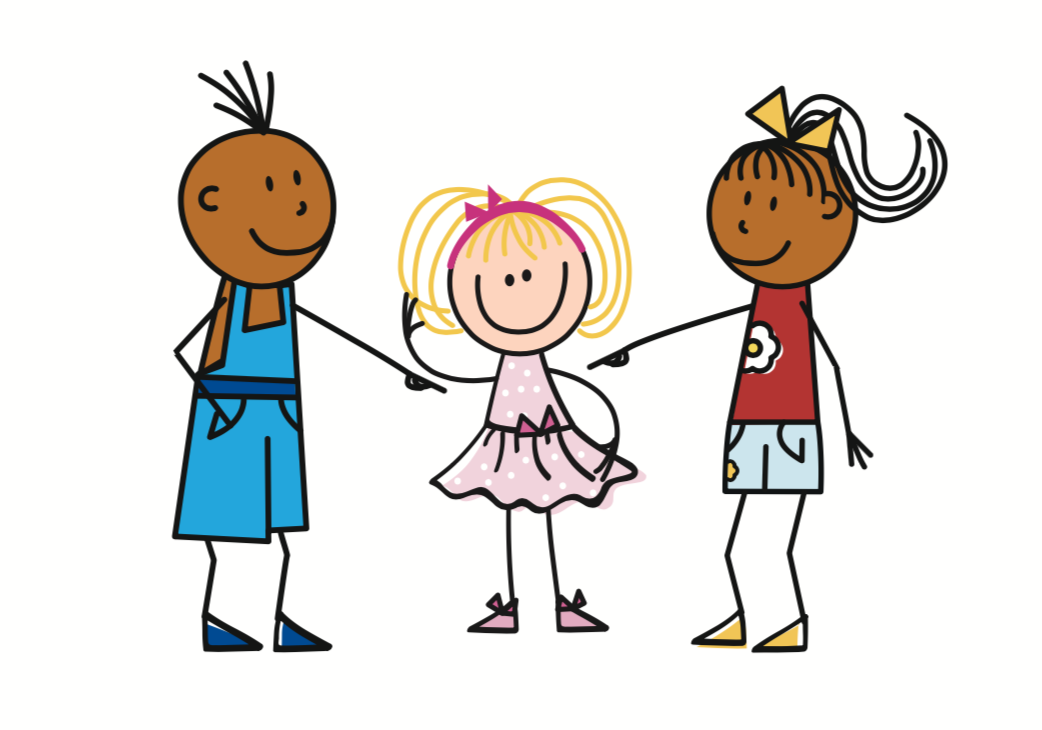 Es ist Montag. Zuerst essen Lara und Jan Toast mit Butter und Jan trinkt eine Tasse Tee. Dann gehen sie in die Schule. In der Schule lernen sie Mathe, Englisch, Kunst und Naturwissenschaft. Danach fährt Jan mit dem Bus nach Hause. Lara spielt Gitarre in der Band. Später am Nachmittag machen Jan und Lara zusammen Hausaufgaben und sie hören Musik. Am Abend sehen sie einen Film. Schließlich nimmt Lara den Bus und fährt nach Hause. Um 22 Uhr schläft Jan. Lara kann nicht schlafen, deshalb liest sie ein Buch.
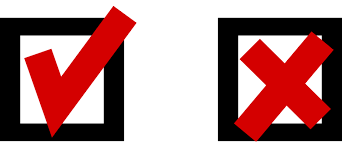 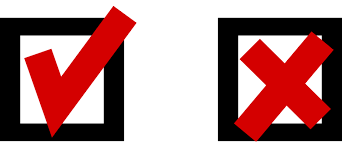 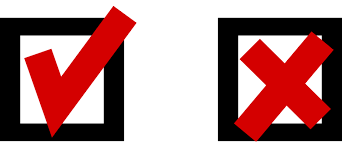 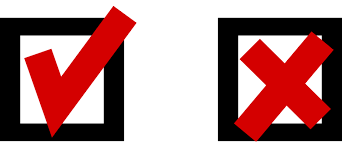 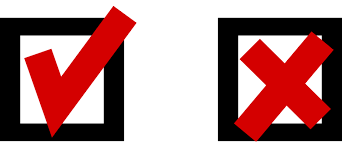 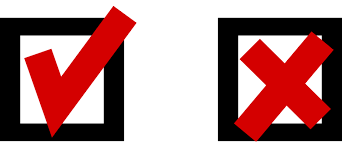 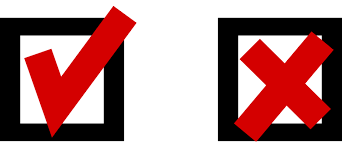 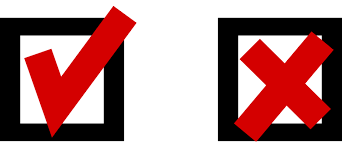 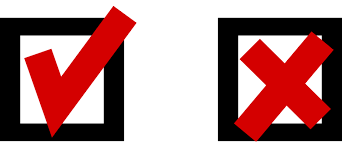 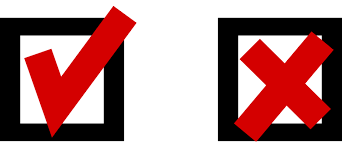 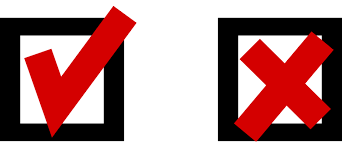 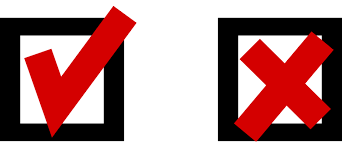 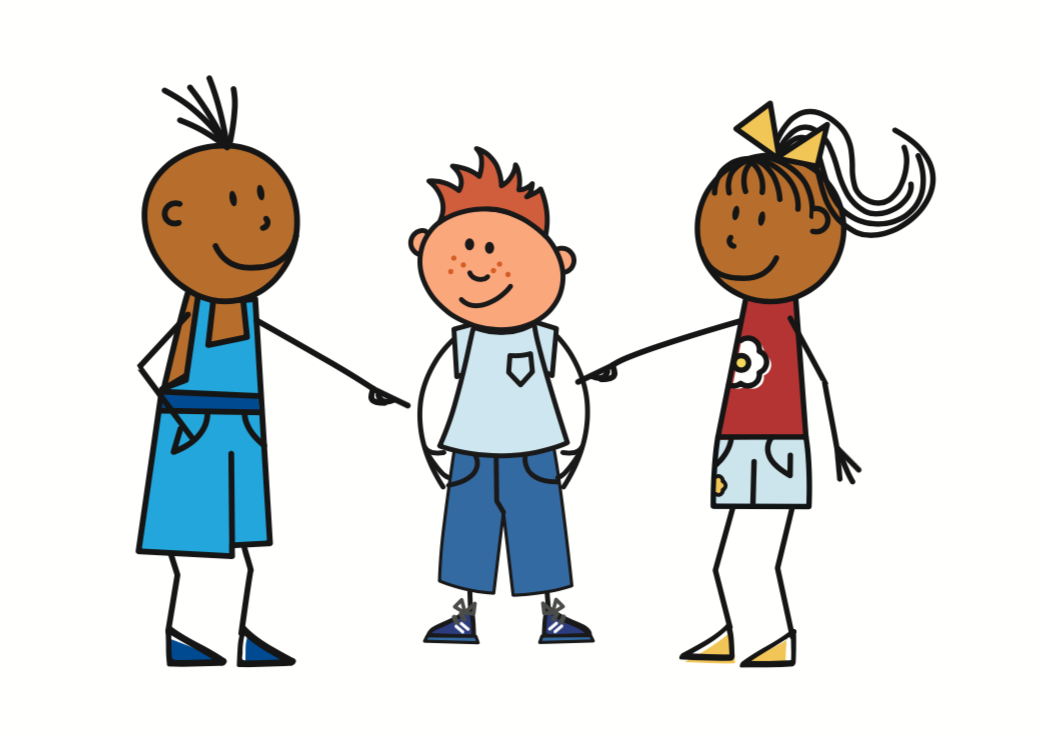 Answers
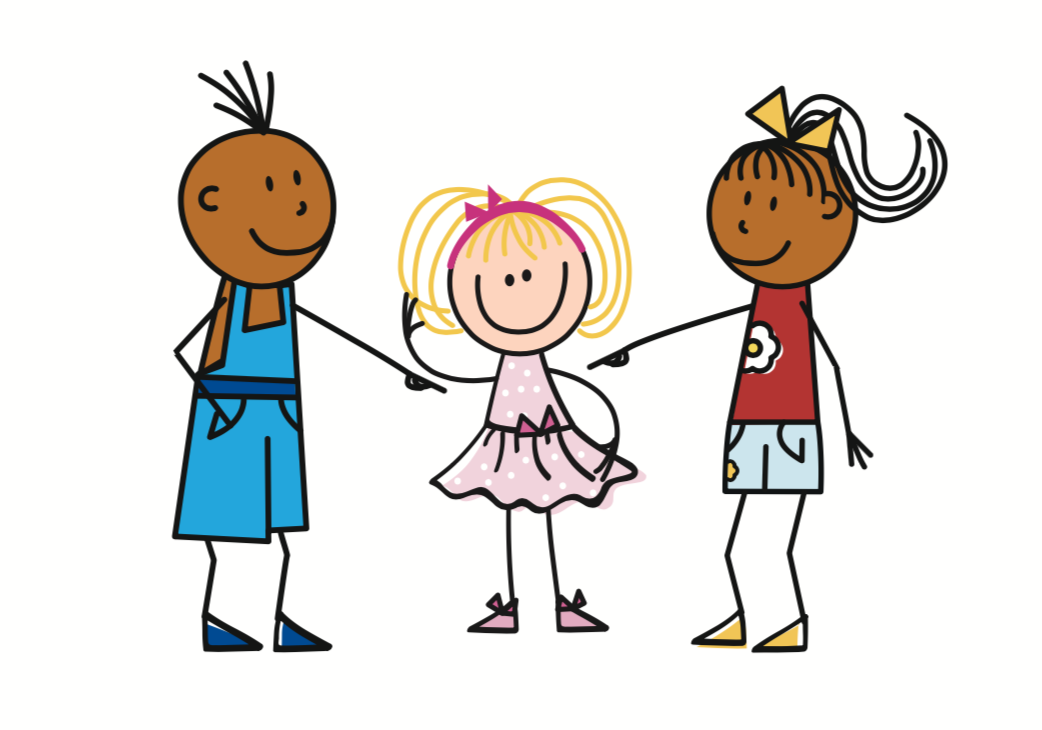 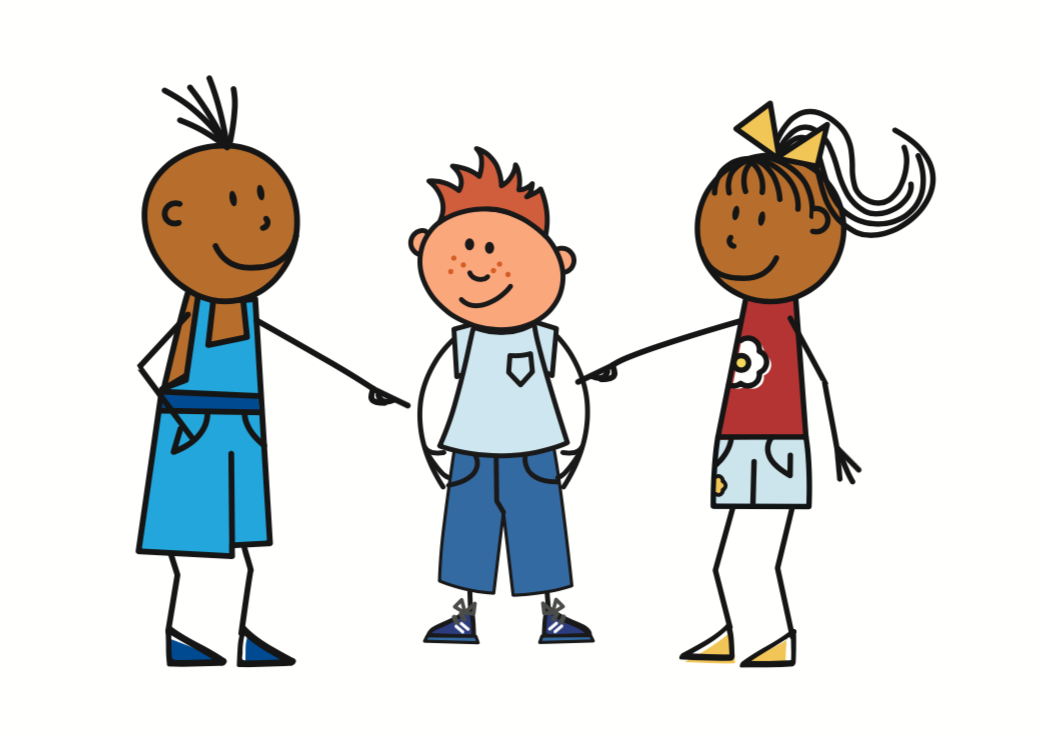 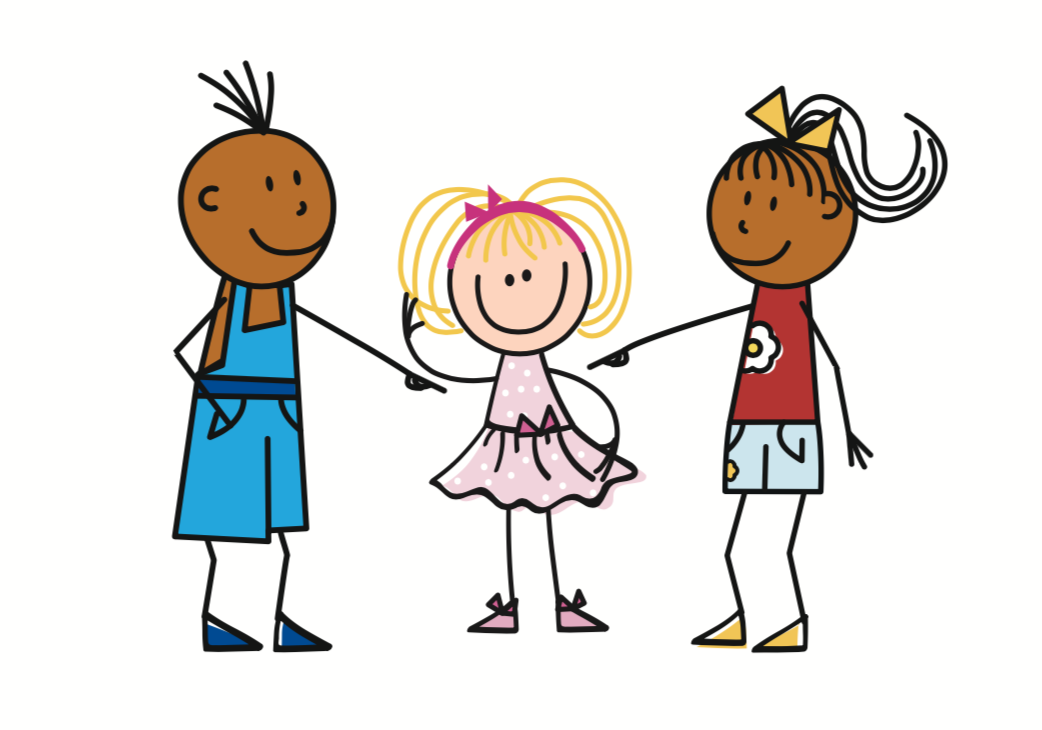 Er läuft nach Hause. 
Sie fährt das Auto.
Er vergisst das Handy.
Sie nimmt den Bus.
Er trägt ein T-Shirt.
Sie schläft im Garten.
Sie laufen  im Park.
Sie fahren Rad.
Sie vergessen das Geld.
Sie nehmen das Taxi.
Sie tragen eine Jacke.
Sie schlafen im Bett.
laufen     fahren   vergessen  nehmen     tragen   schlafen
Was machen Lara und Jan am Montag?
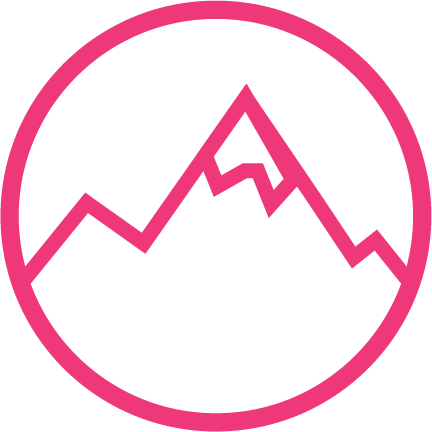 Es ist Montag. Zuerst essen Lara und Jan Toast mit Butter und Jan trinkt eine Tasse Tee. Dann gehen sie in die Schule. In der Schule lernen sie Mathe, Englisch, Kunst und Naturwissenschaft. Danach fährt Jan mit dem Bus nach Hause. Lara spielt Gitarre in der Band. Später am Nachmittag machen Jan und Lara zusammen Hausaufgaben und sie hören Musik. Am Abend sehen sie einen Film. Schließlich nimmt Lara den Bus und fährt nach Hause. 
Um 22 Uhr schläft Jan. Lara kann nicht schlafen, deshalb liest sie 
ein Buch.